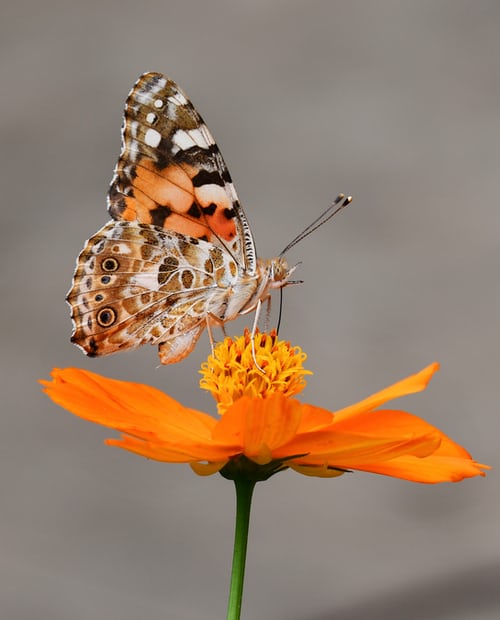 DHAE-HeAi
P04-T01
    Hearing Aids